تـرنيــمة
اقدر اواجة بيك الصعب
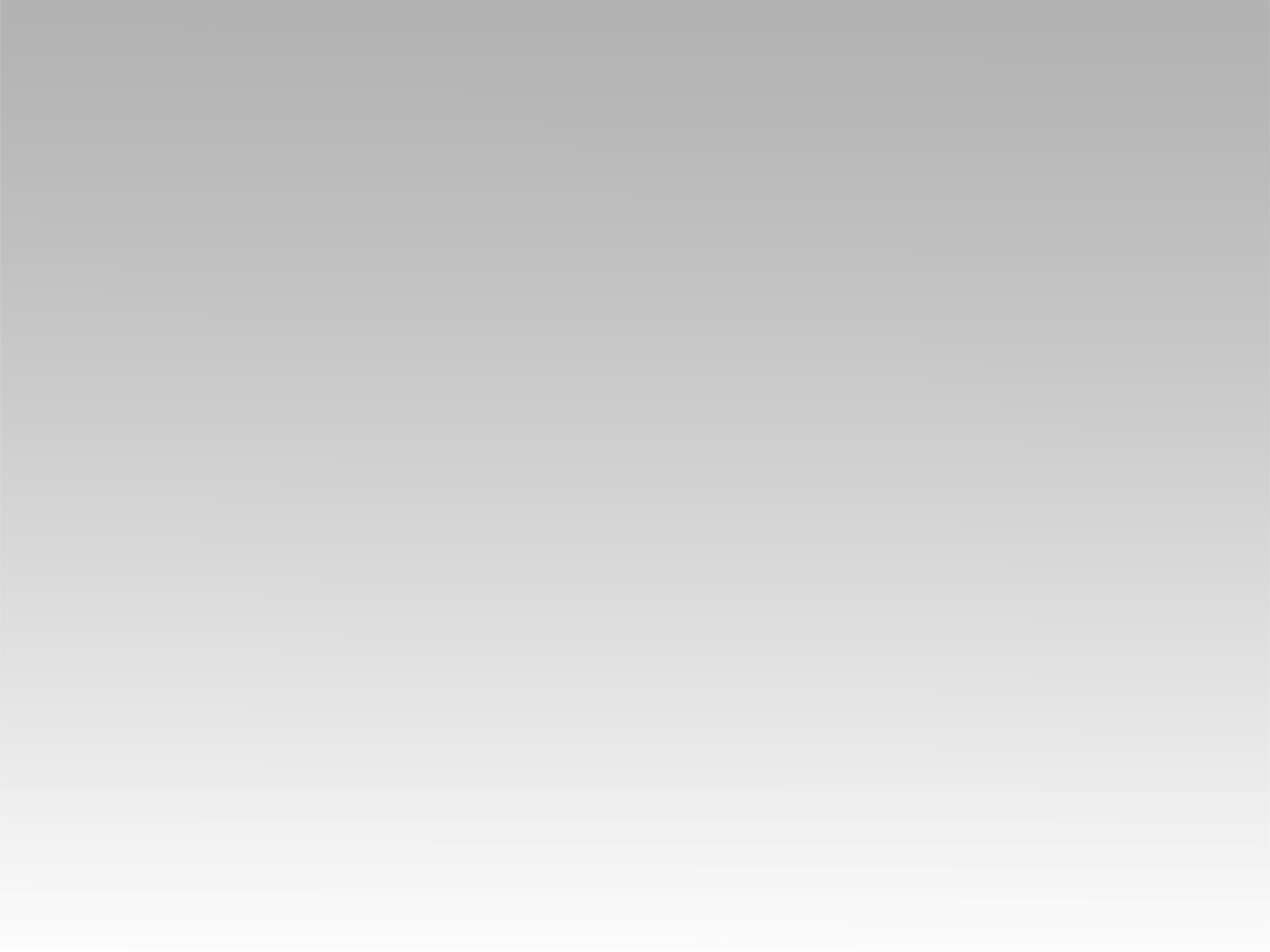 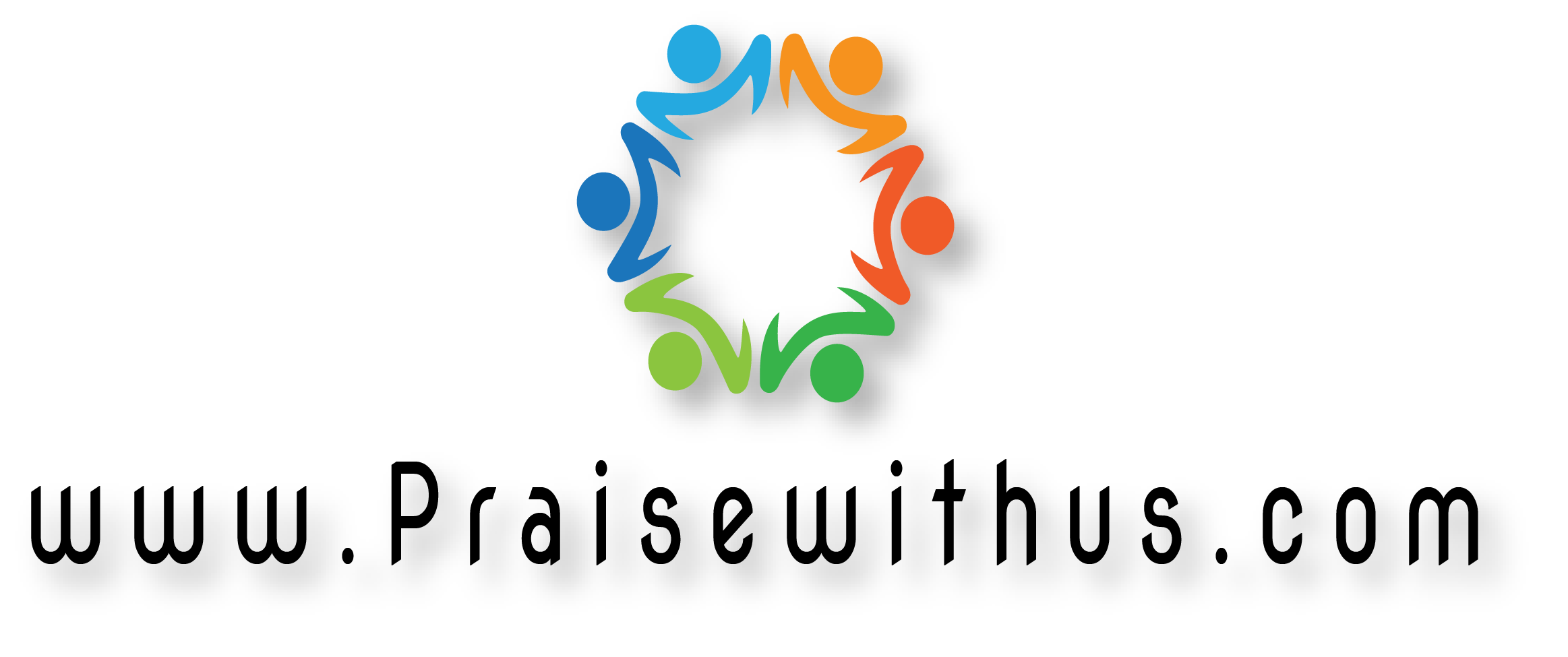 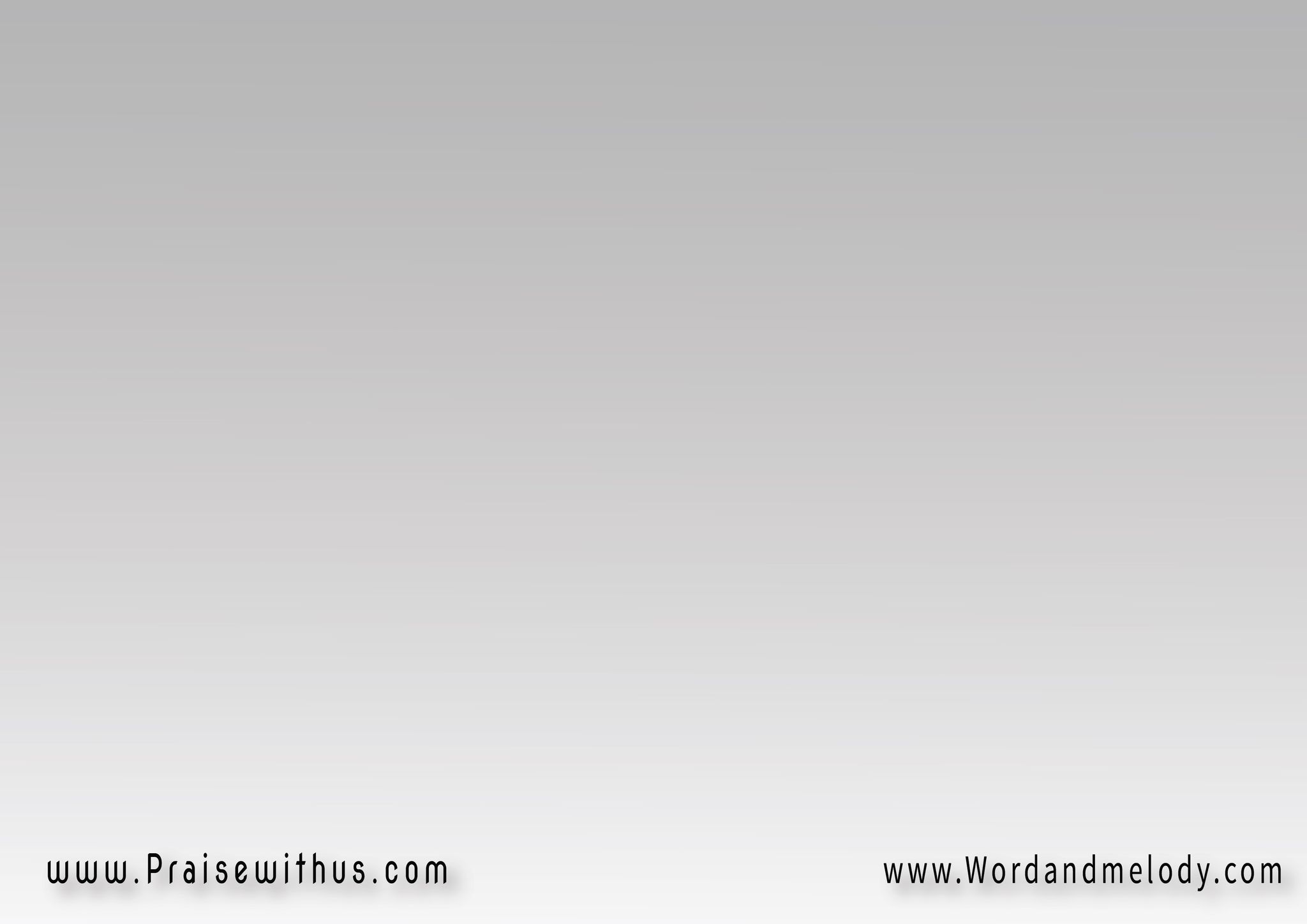 القرار: 
أقدر أواجه بيك الصعب 
وبيك اتحدي جبال
حتى إن كان الواقع مُر 
بيك توطي التلال
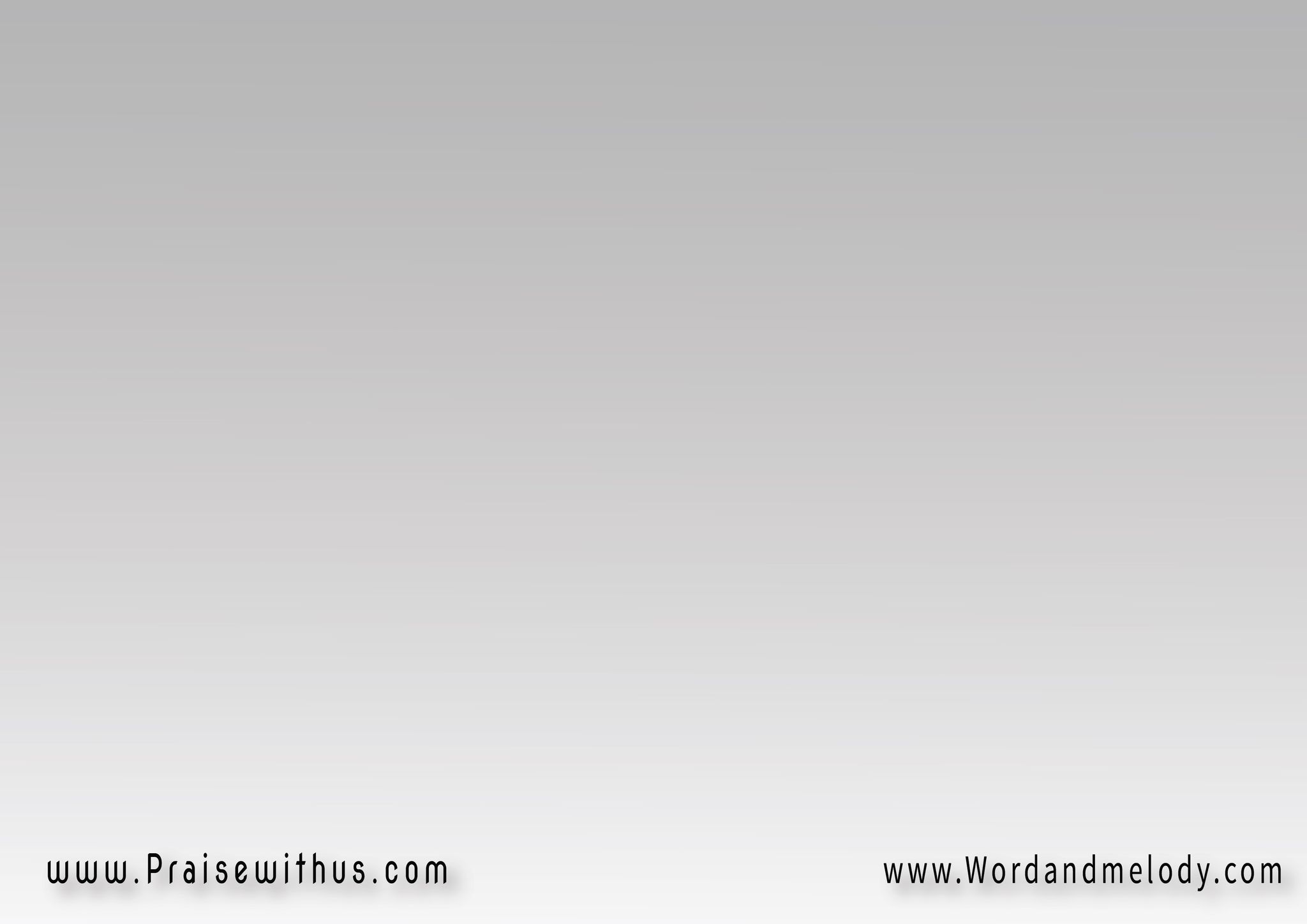 1- 
(إنت وعدت هتكسر 
ليَّ مغاليق النحاس
وترجع ليك قدام عينيَّ 
ملايين من الناس)
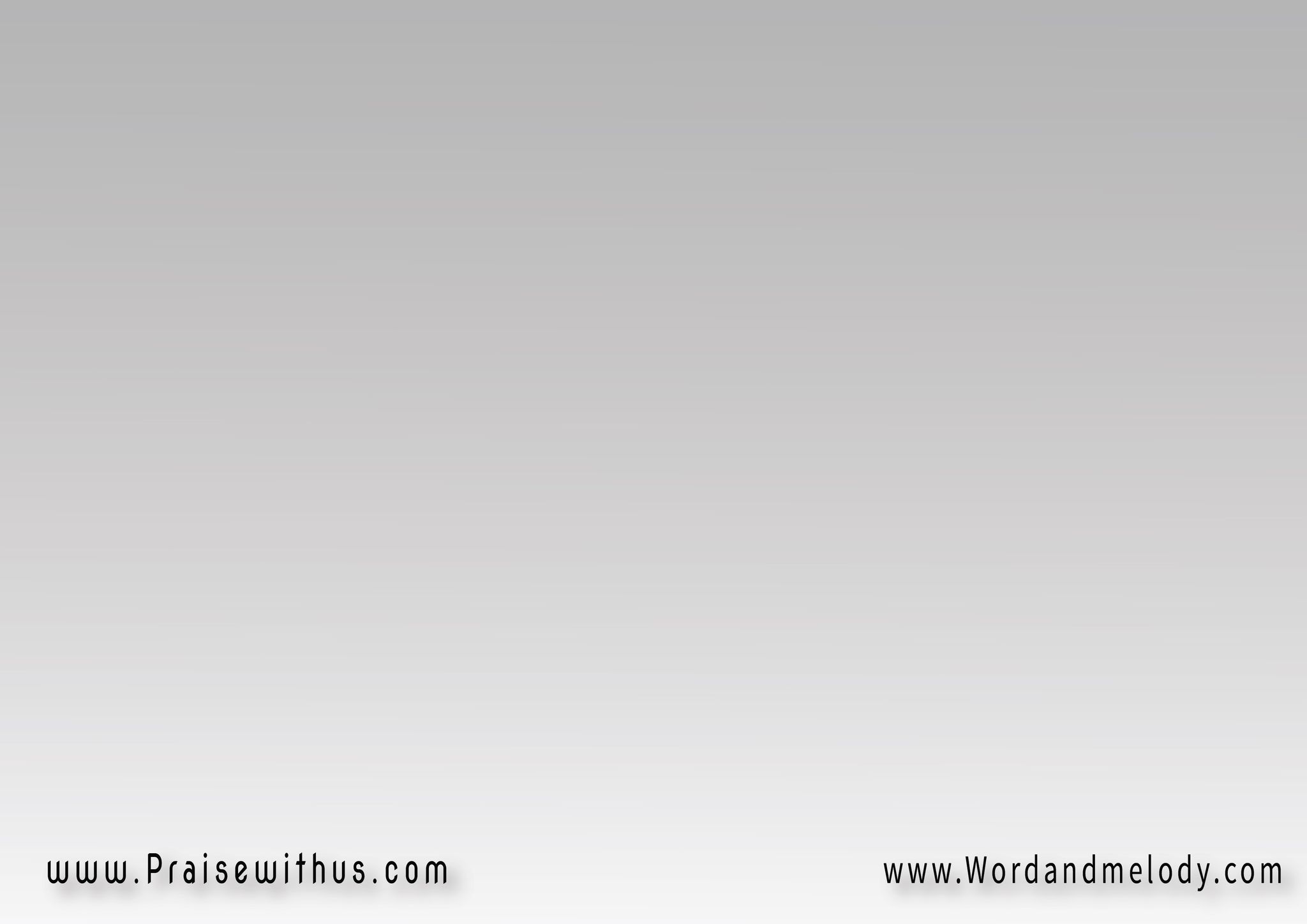 القرار: 
أقدر أواجه بيك الصعب 
وبيك اتحدي جبال
حتى إن كان الواقع مُر 
بيك توطي التلال
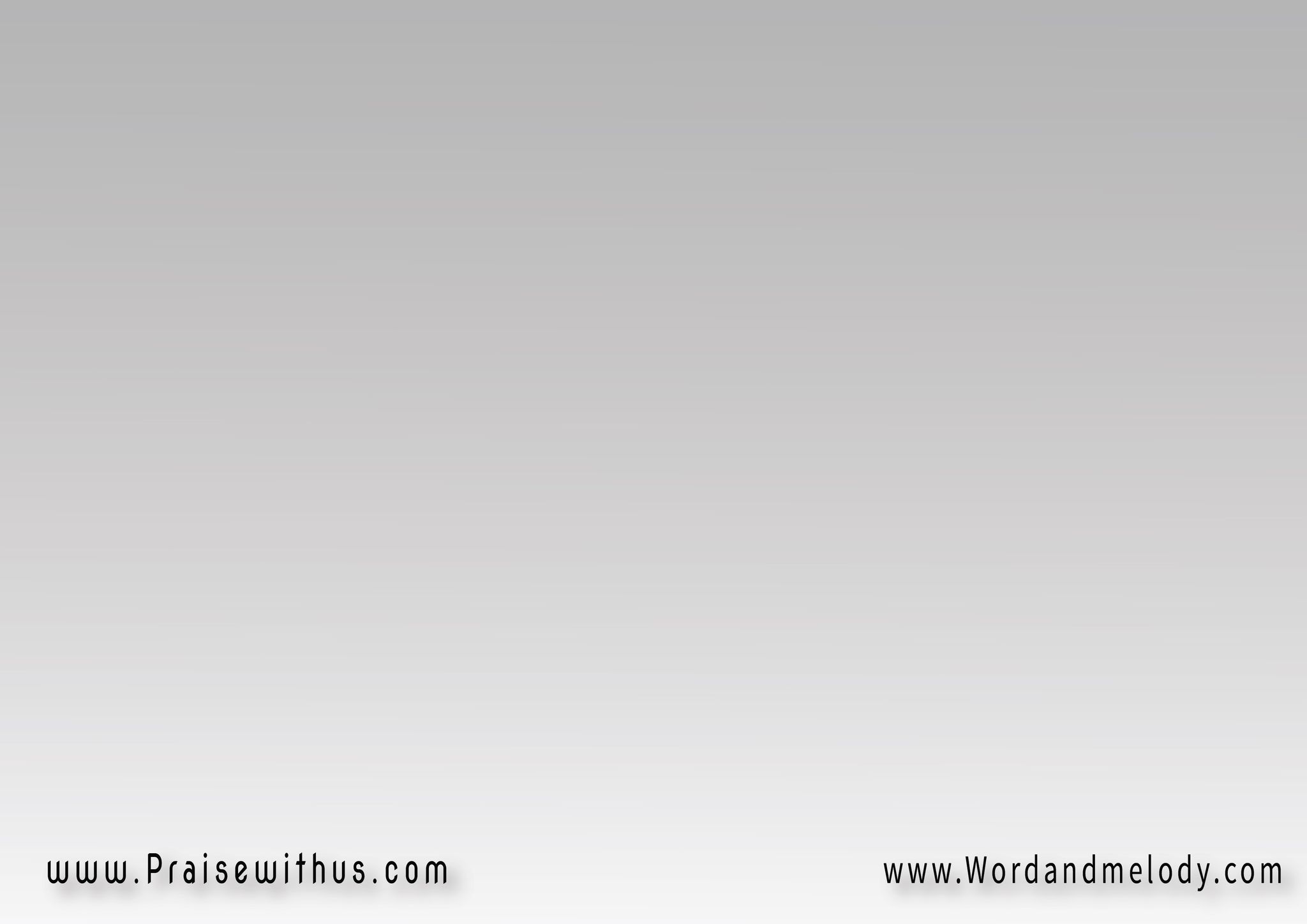 2- 
(إنت وعدت بأرض جديدة نملكها بالتسبيح
وبيبان تفتح بمصرعيها 
لمجد المسيح)2
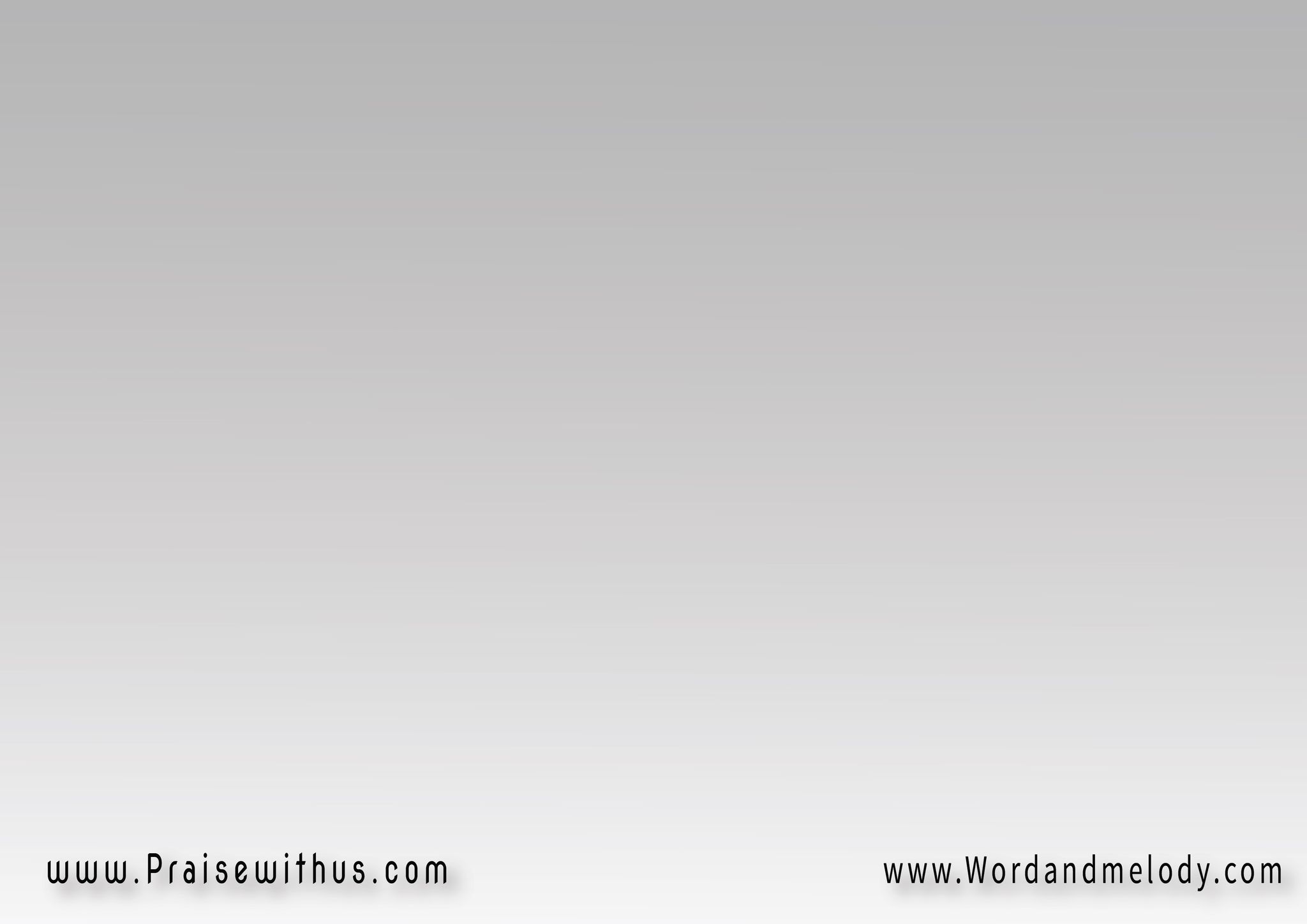 القرار: 
أقدر أواجه بيك الصعب 
وبيك اتحدي جبال
حتى إن كان الواقع مُر 
بيك توطي التلال
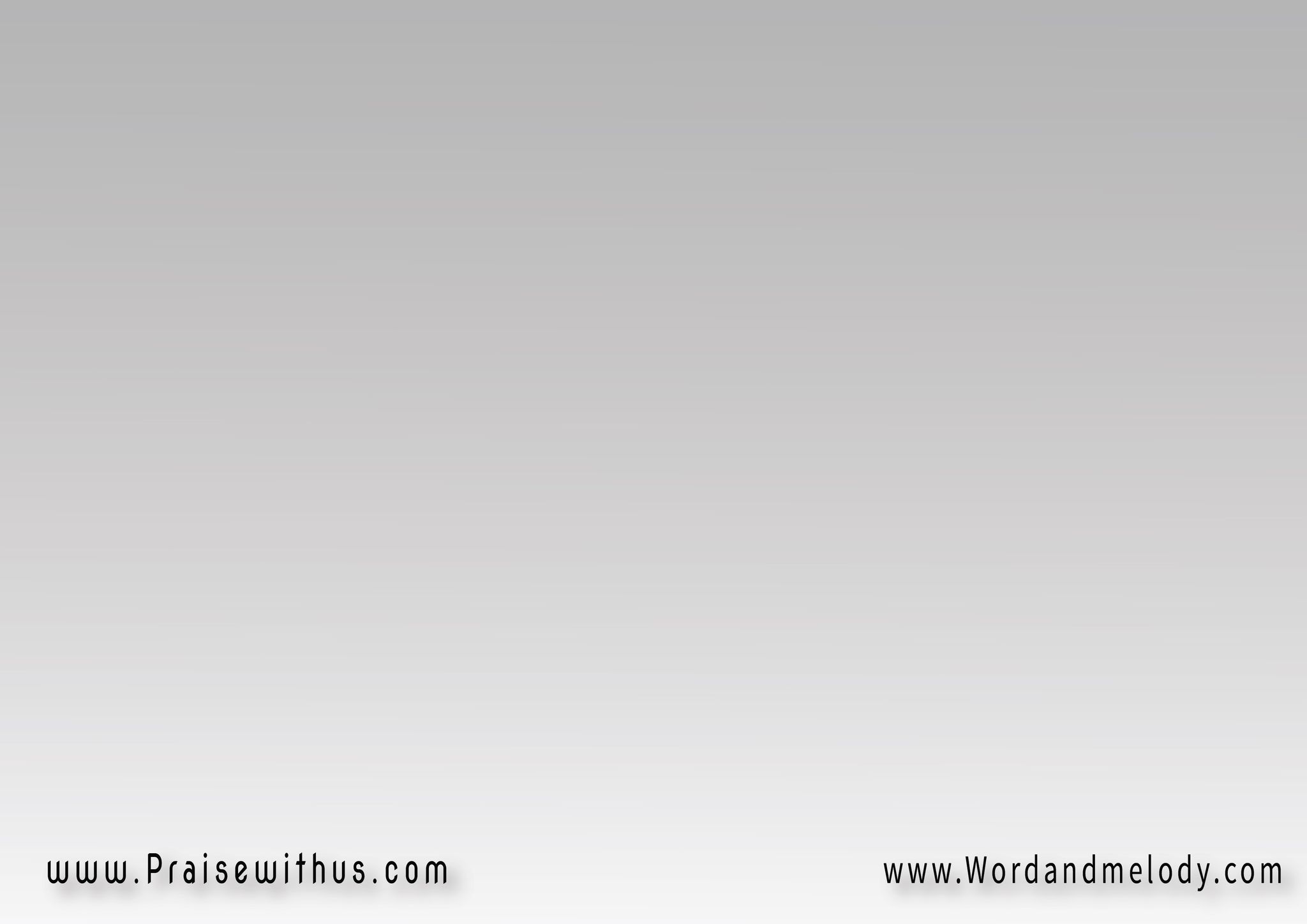 3- 
(إنت وعدت بمجد عظيم 
للبيت الأخير
تملك أنت بقوة روحك 
وتفك الأسير)2
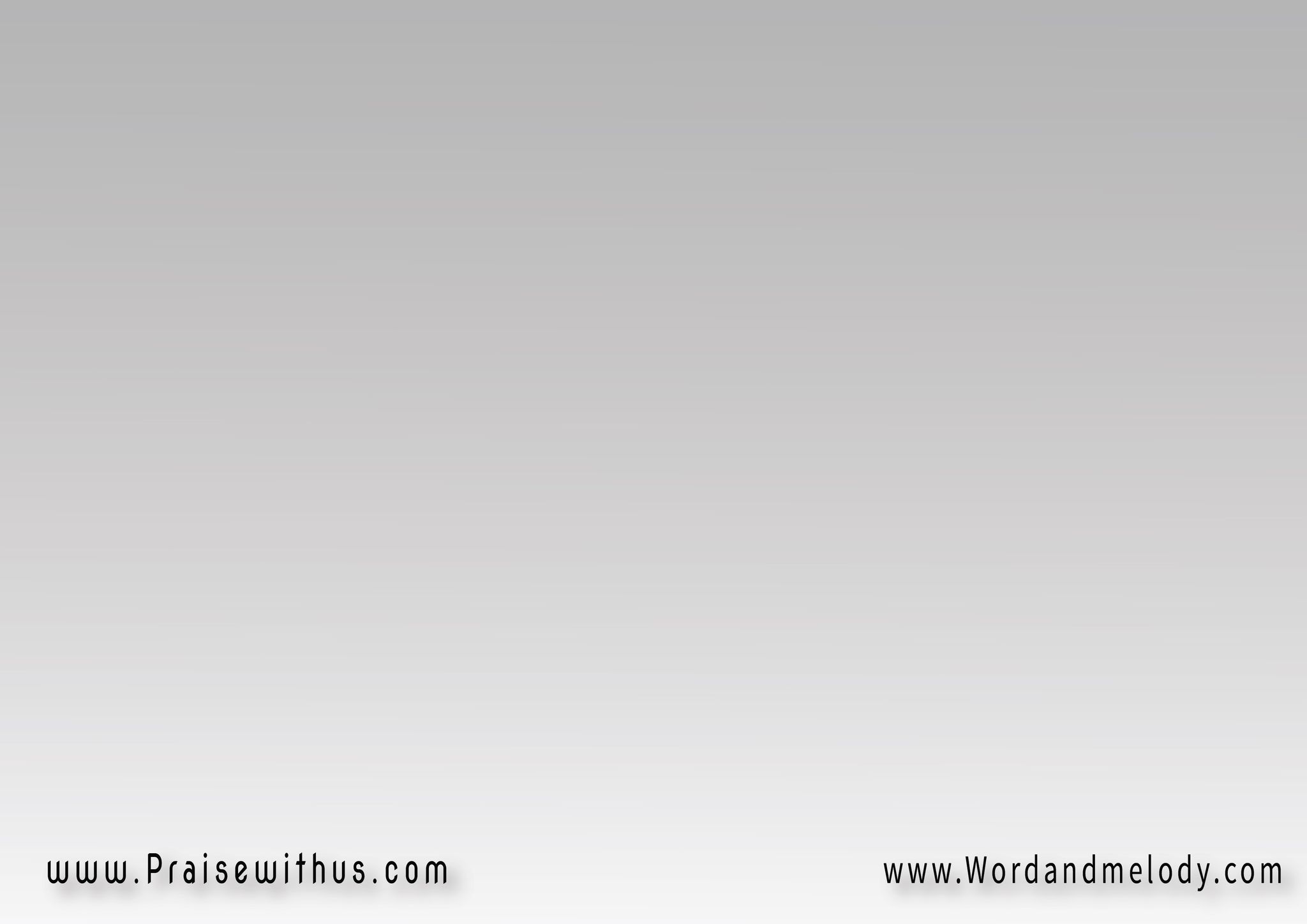 القرار: 
أقدر أواجه بيك الصعب 
وبيك اتحدي جبال
حتى إن كان الواقع مُر 
بيك توطي التلال
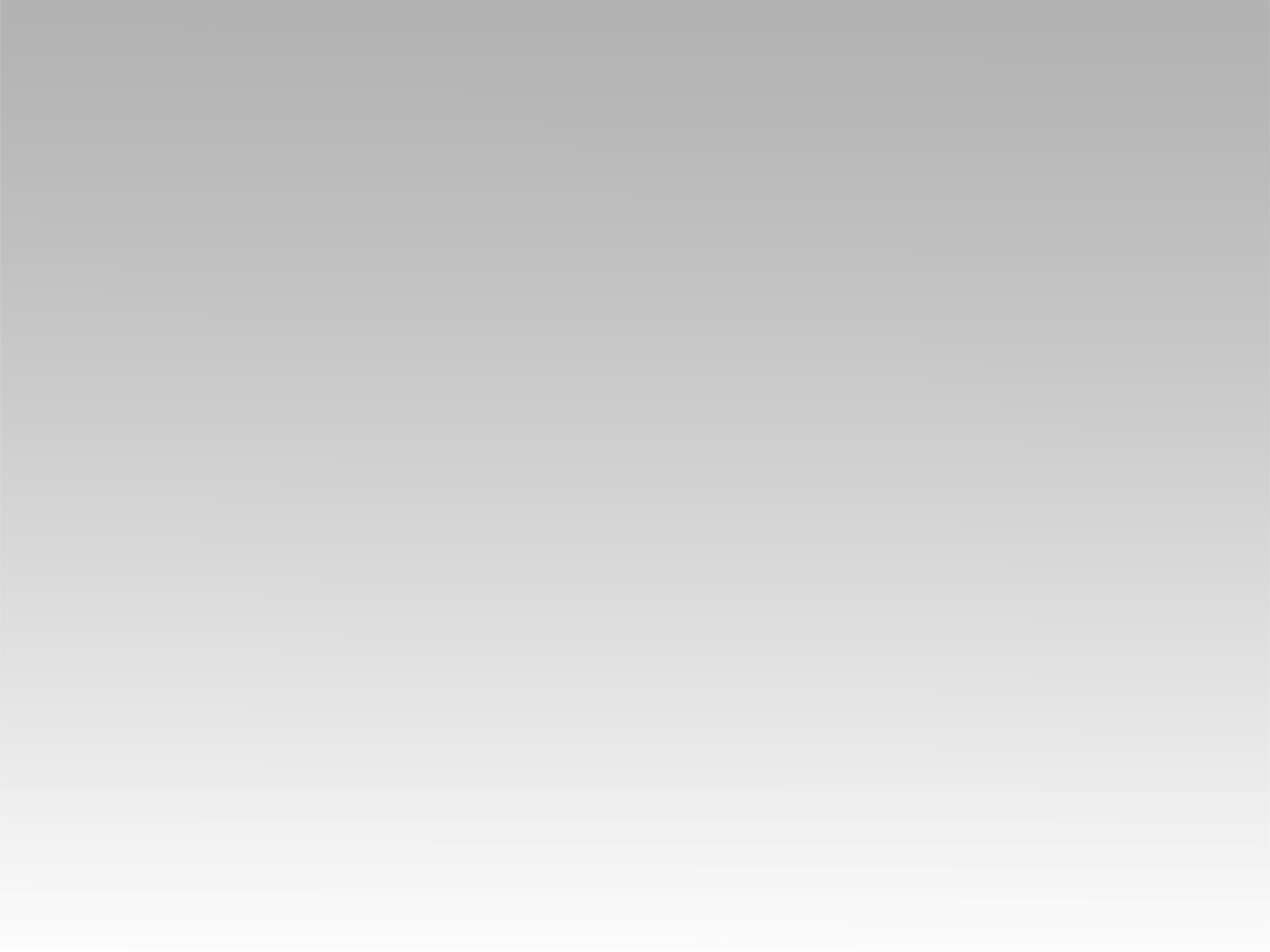 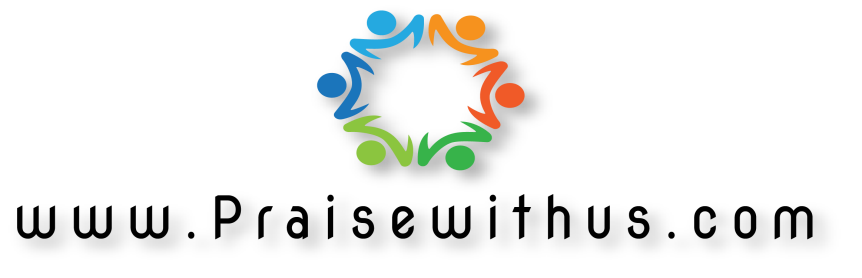